West End Service, Inc.
Sales Team Demo Presentation:   
2022 International MV Chassis  onsite at Miller Industries Towing Equipment plant facility, Ooltewah, TN.
2022 International MV607
Our salesman, John Klein, Jr. shows customer interior of cab.  Stating standard options available with current year and model.
Pedestal Mirrors make visibility better for drivers, and breakaway design mirrors to prevent damage.
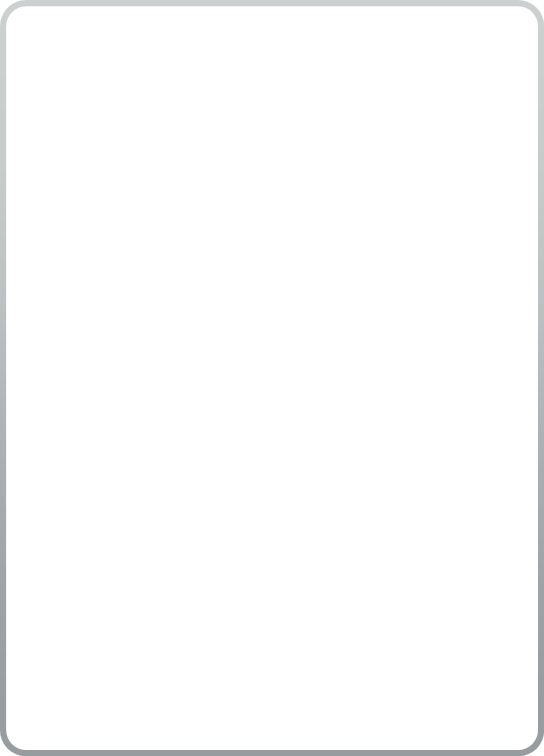 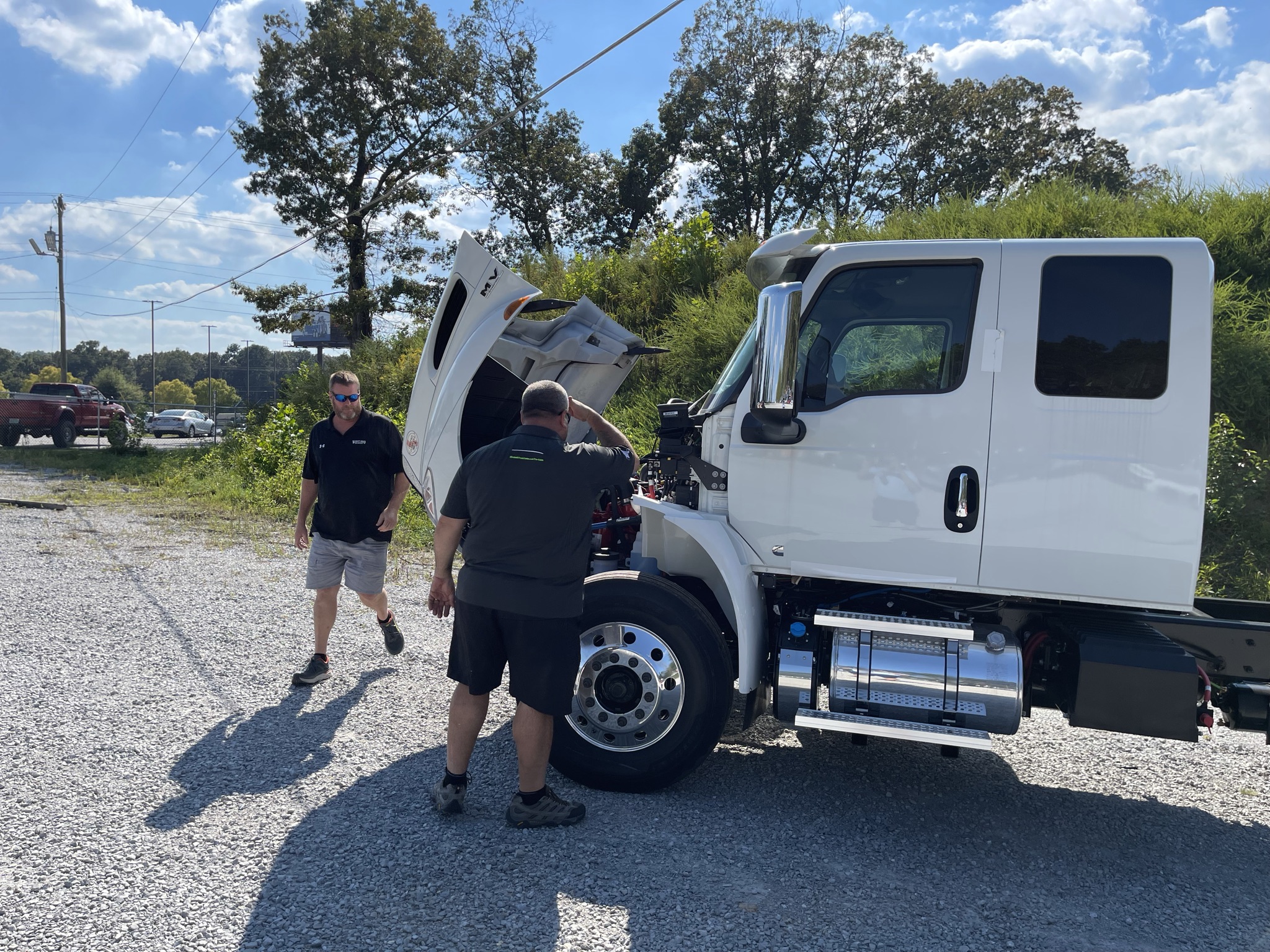 Polished Aluminum Wheels & Tanks
ENGINE DETAILS:  CUMMINS B 6.7 L Diesel Engine, Optional Exhaust brake, Extended Cab. Standard Warranty is 2 years / unlimited mileage. Numerous options for extendable coverage
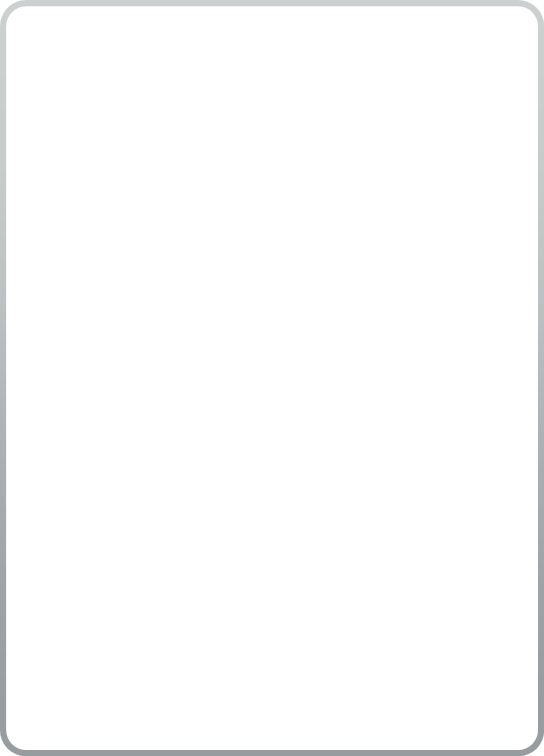 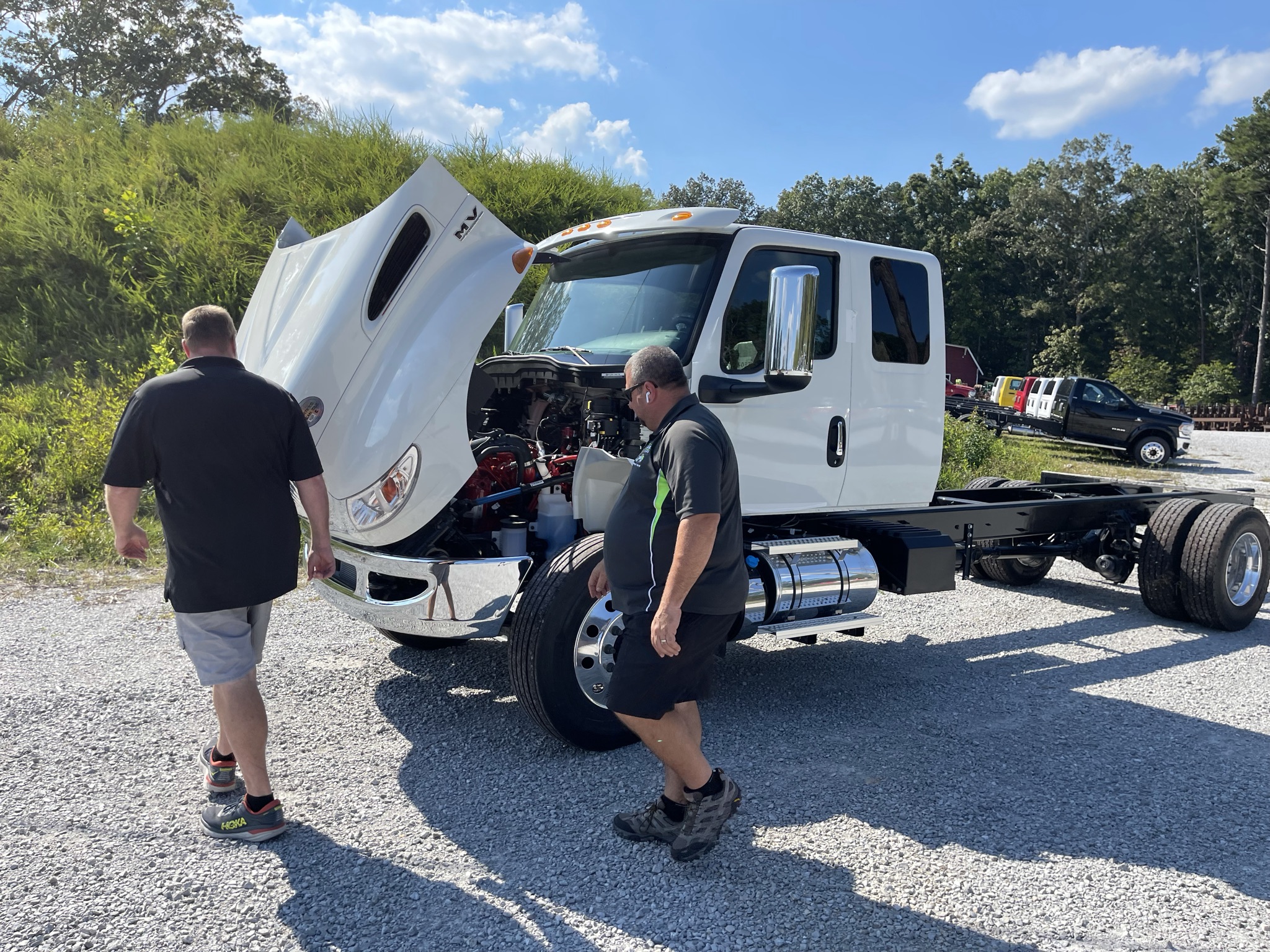 Three part hood allowing for accessible engine repairs
Completed all pertinent selling points for the 2022 International MV607 chassis.  
Looking forward to an order soon.